Политические учения Реформации и Контрреформации
Мартин Лютер  (1483—1546)
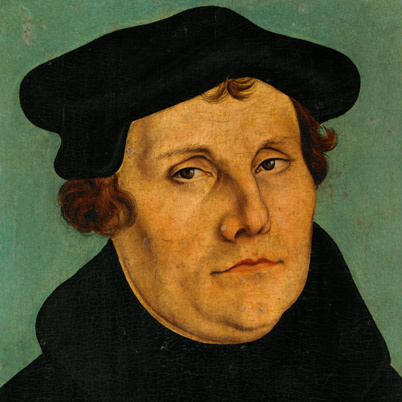 Томас Мюнцер (около 1490—1525)
Жан Кальвин  (1509—1564)
Этьен Ла Боэси (1530—1563 гг.)
Жан Боден(1530 – 1596)
Иоганн Альтузий (1557-1638)
Франциско Суарес (1548-1617)